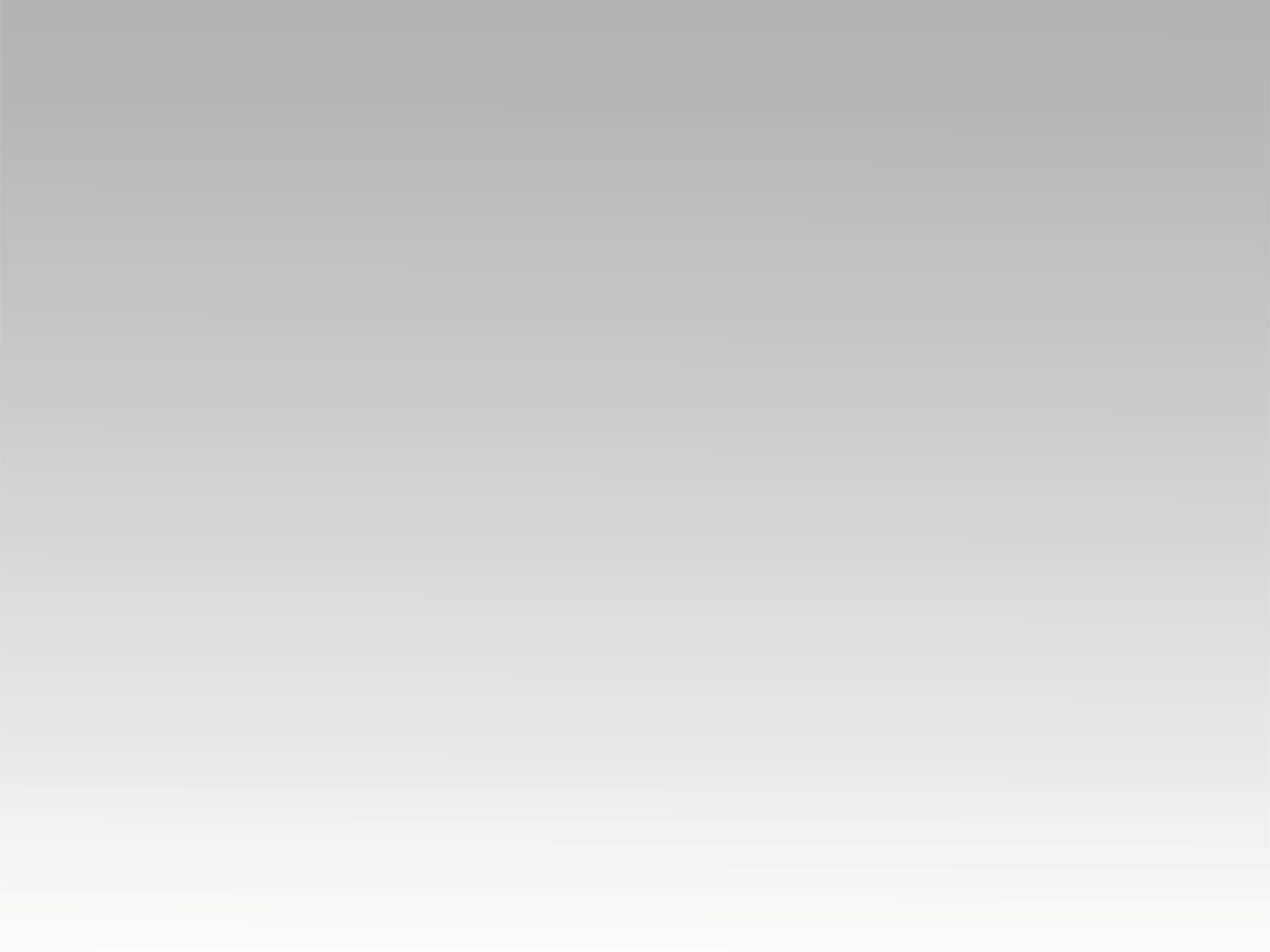 ترنيمة 
غريب انا غريب
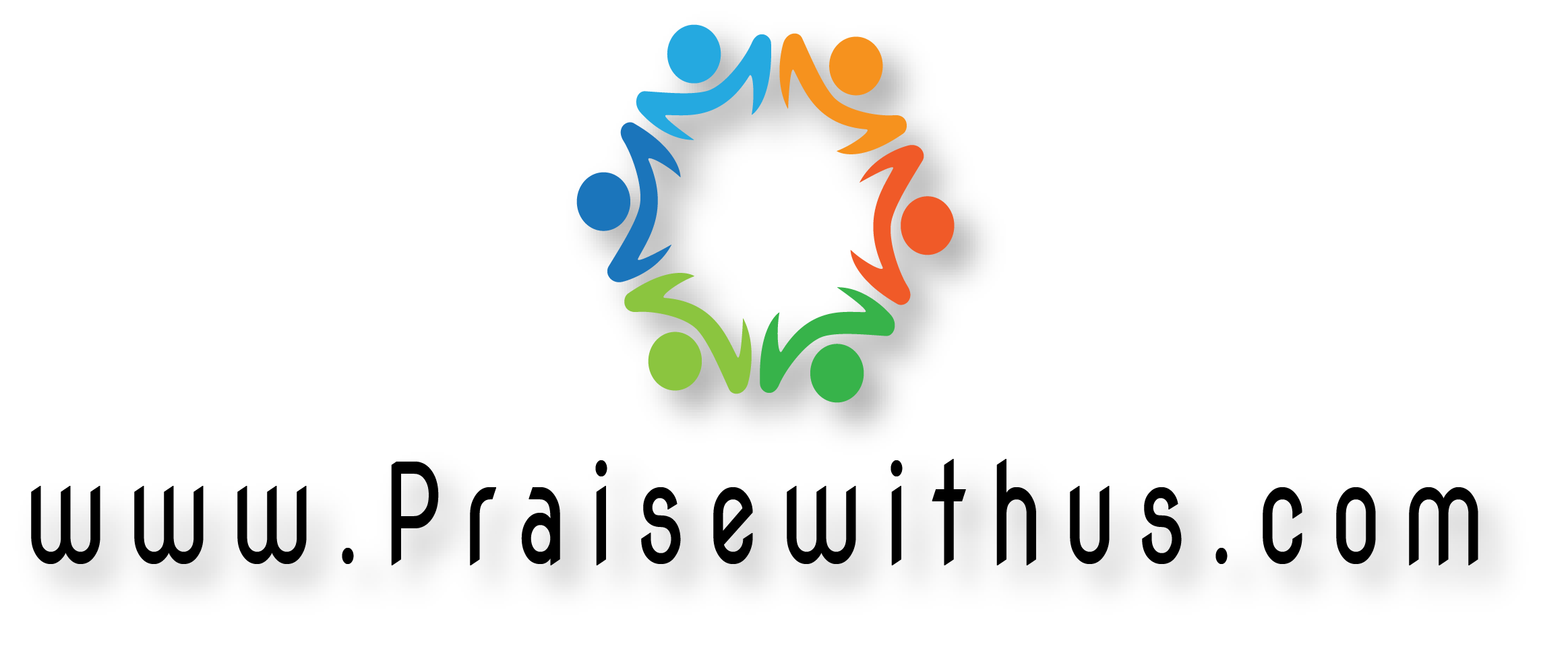 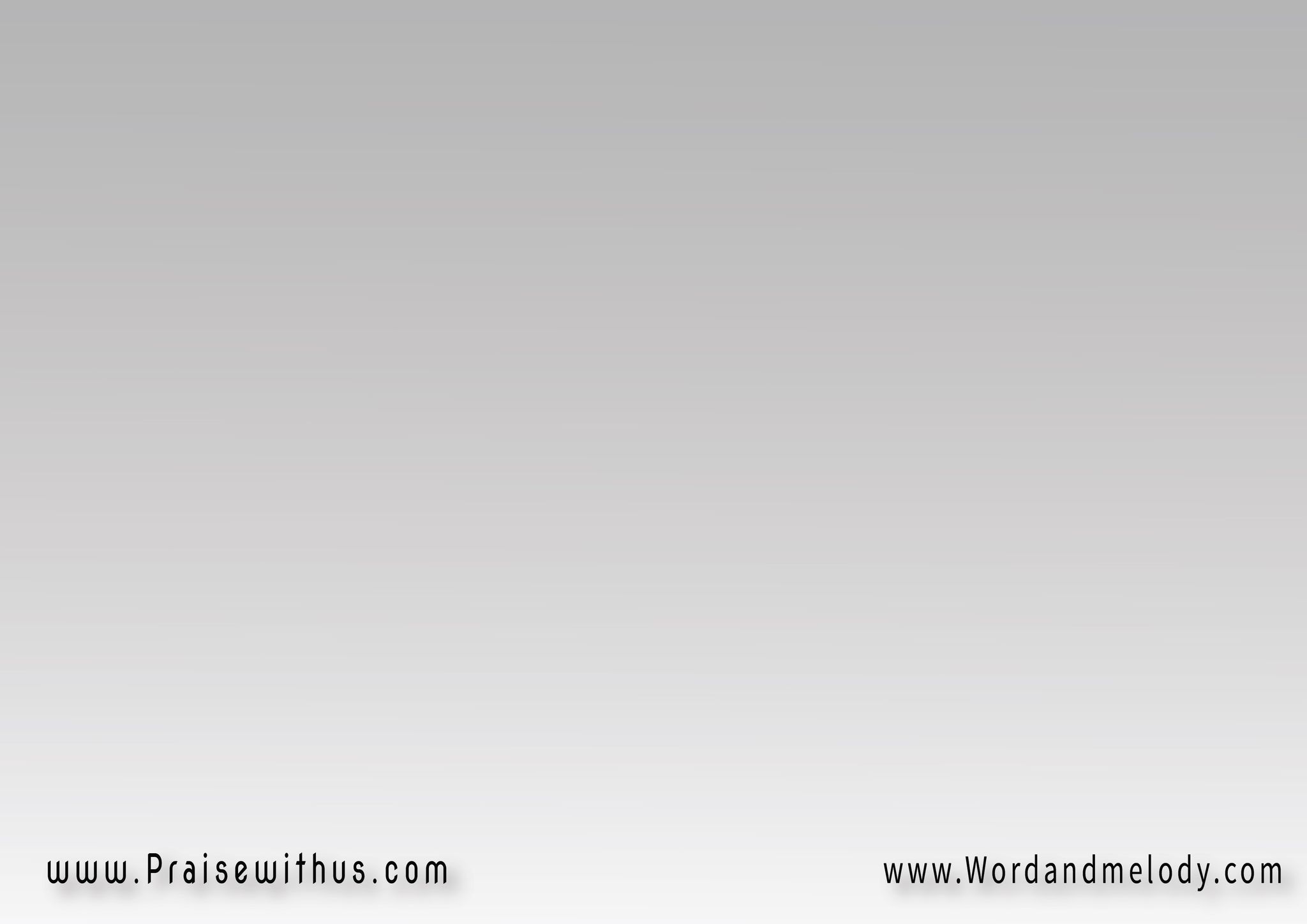 1- 
غريب أنا غريب 
والأرض ما فيها مكانيإمتى ييجي الحبيب 
دا أكيد راح ييجي تاني 
اترك ديار الغربة وأروح وطني
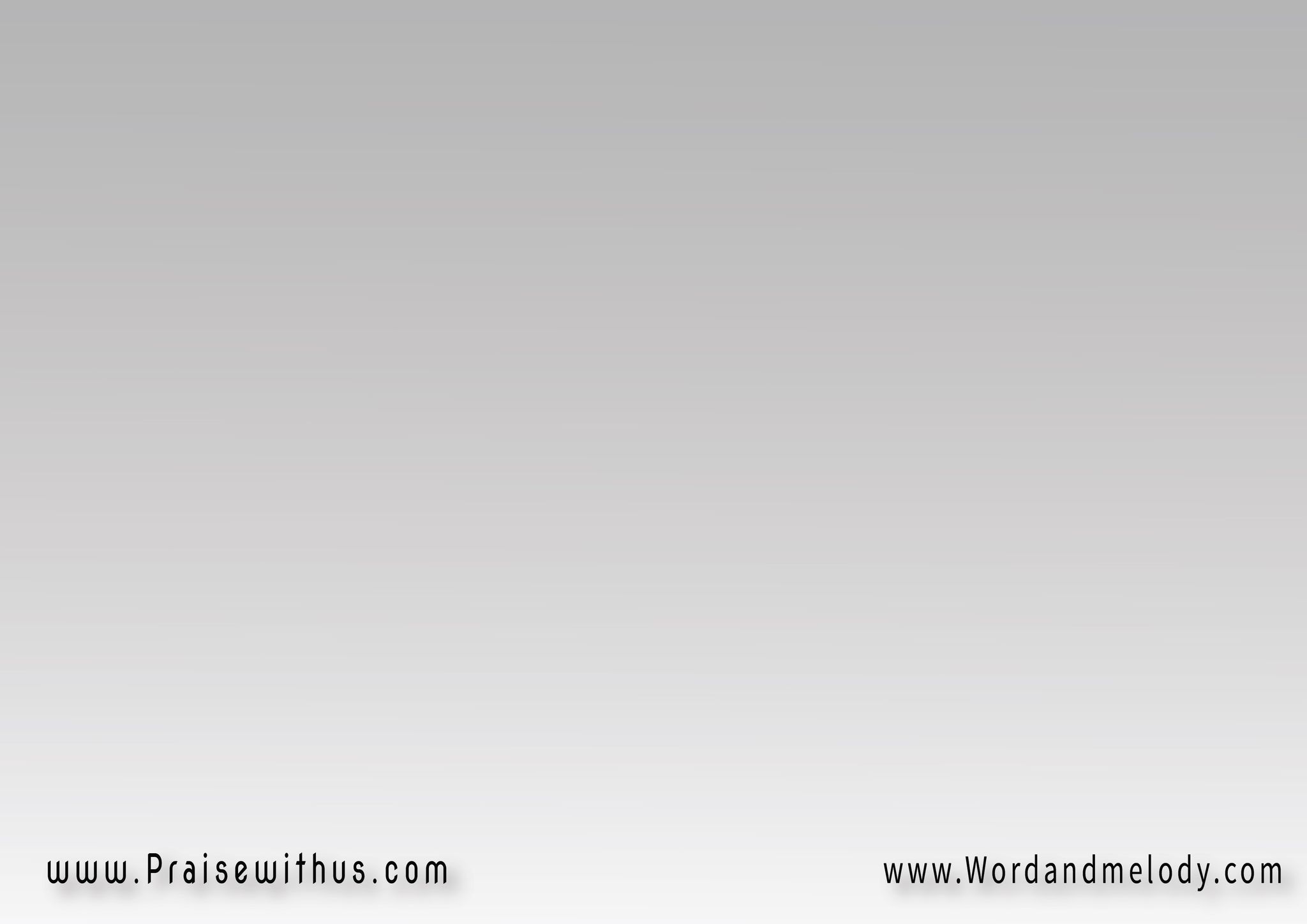 القرار:
غريب أنا غريب 
غريب عن وطني 
( مشتاق )5 لوطني
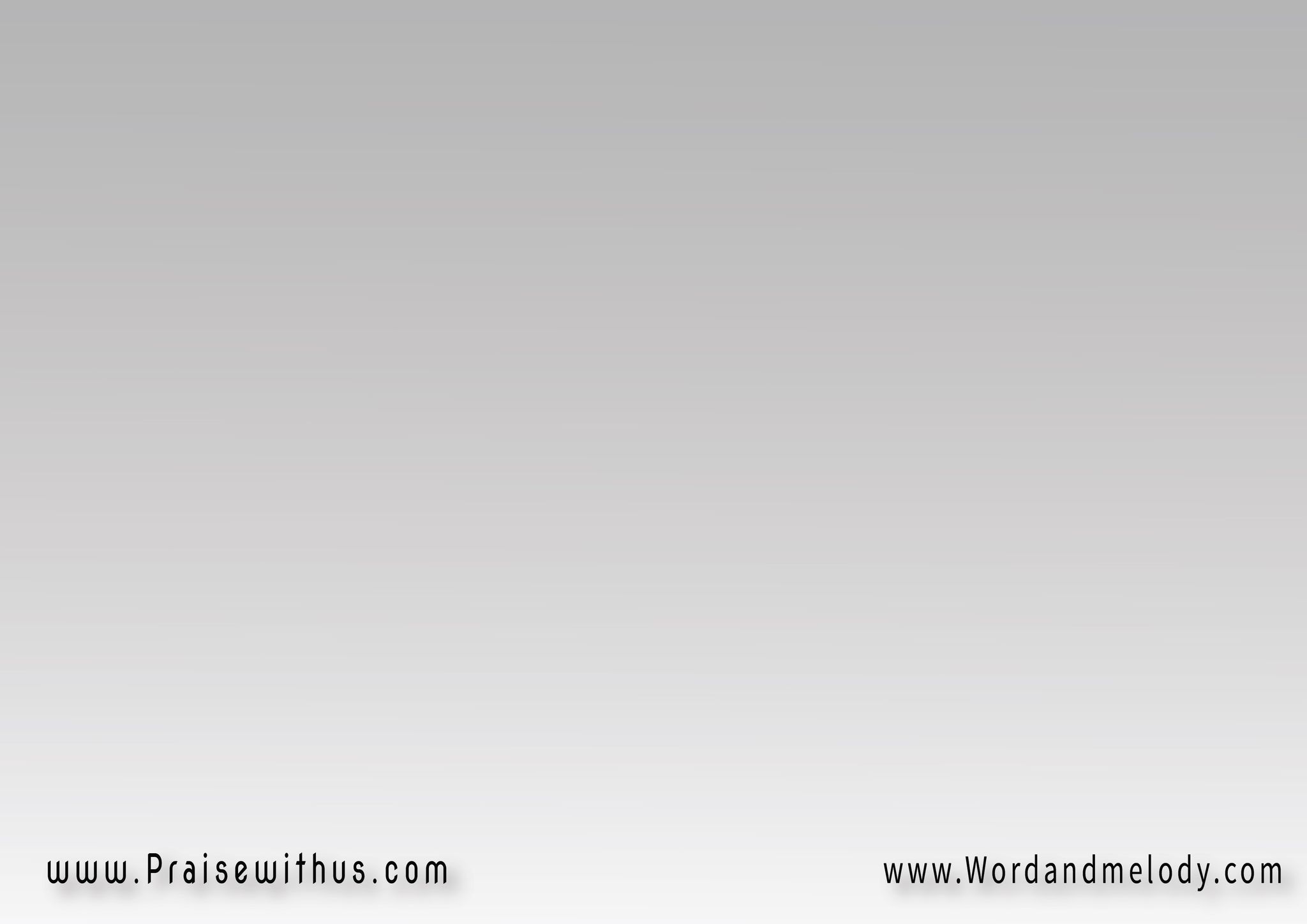 2- 
غريب أنا غريب 
وان كان في الغربة مرارلحظة ما ييجي الحبيب 
ها أنساها مع الأبرار 
اترك ديار الغربة وأروح وطني
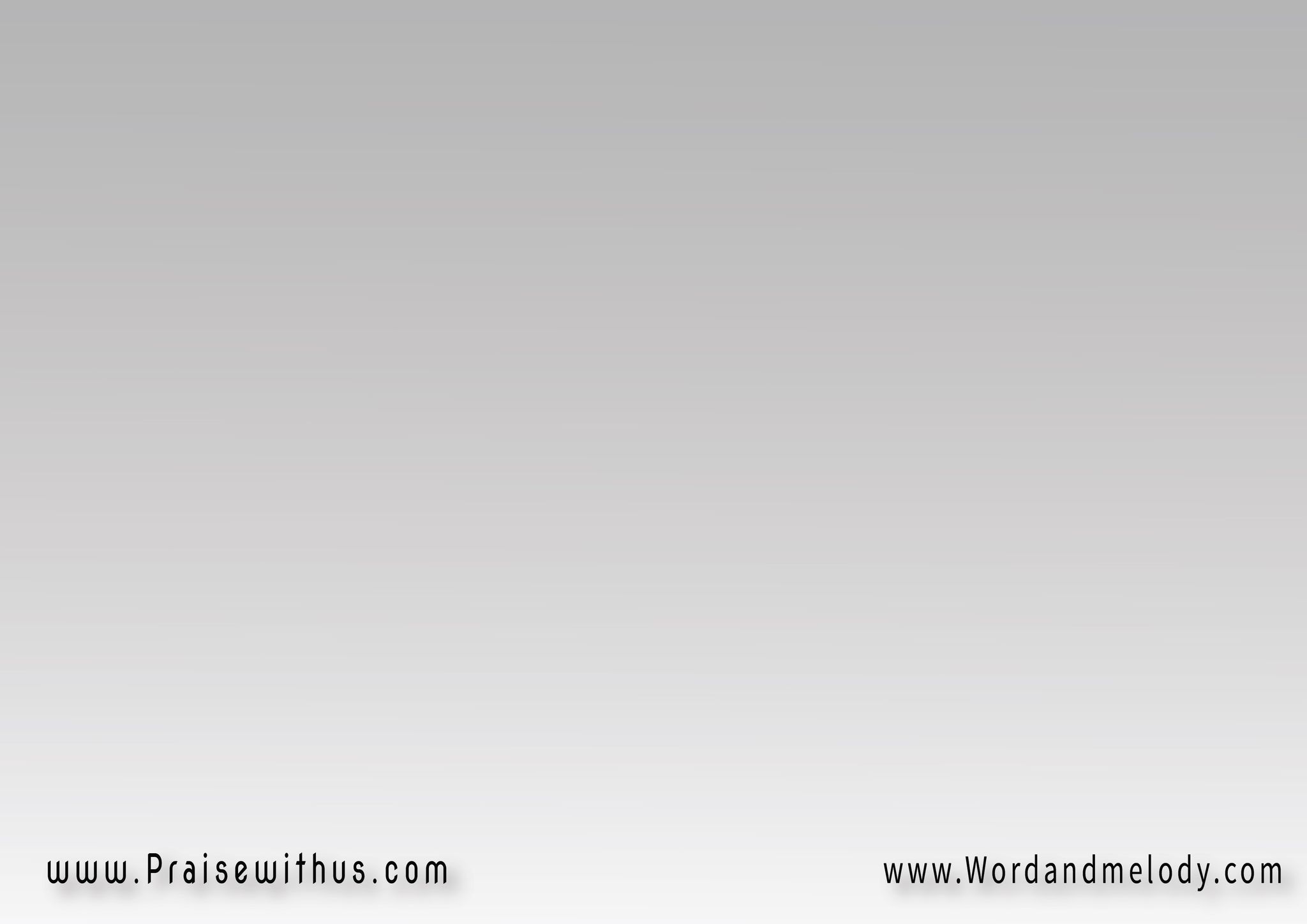 القرار:
غريب أنا غريب 
غريب عن وطني 
( مشتاق )5 لوطني
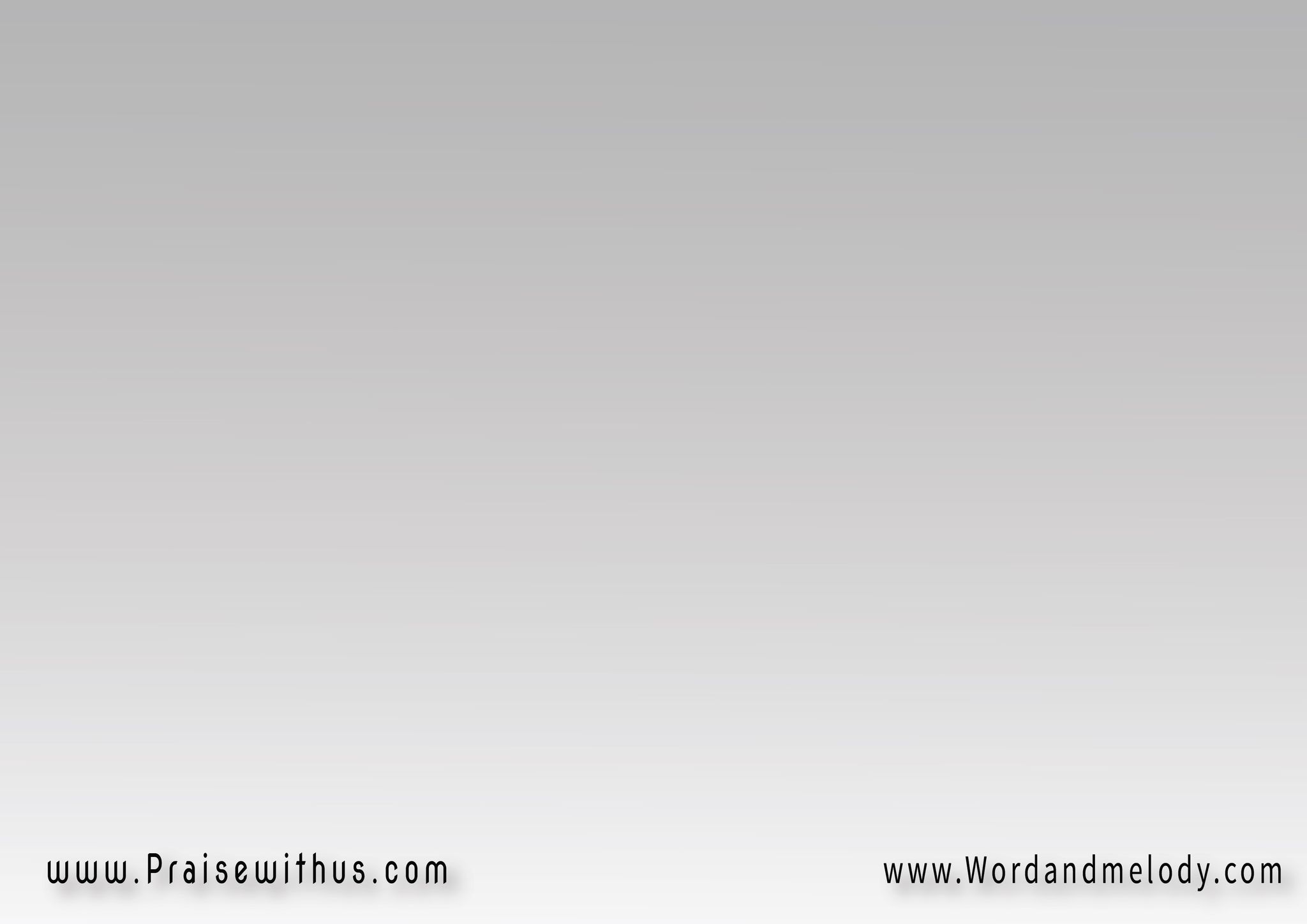 3- 
غريب أنا غريب 
مستني سحابة وصوتيسوع ربي الحبيب 
وياه راح اعدي الموت 
اترك ديار الغربة واروح وطني
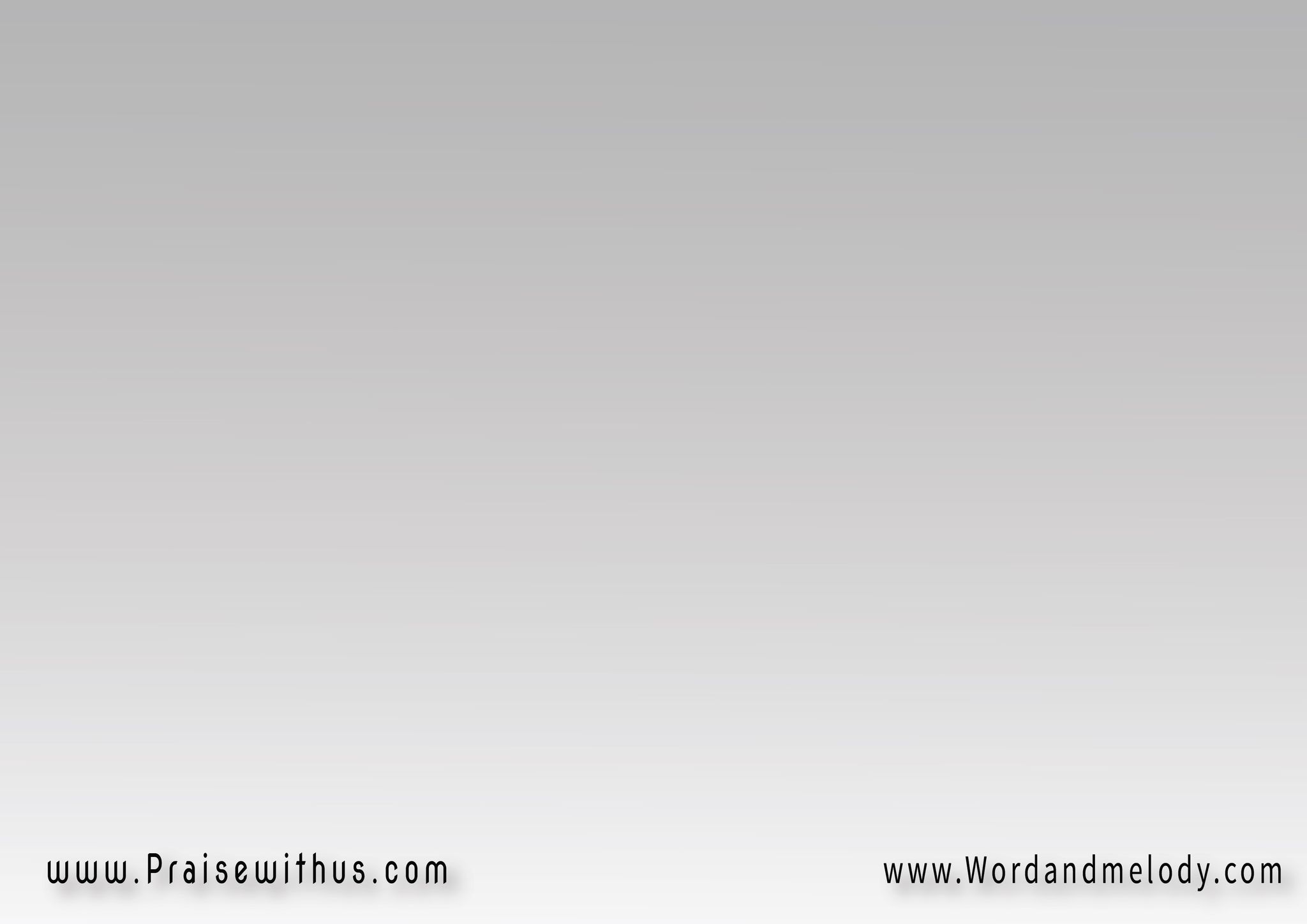 القرار:
غريب أنا غريب 
غريب عن وطني 
( مشتاق )5 لوطني
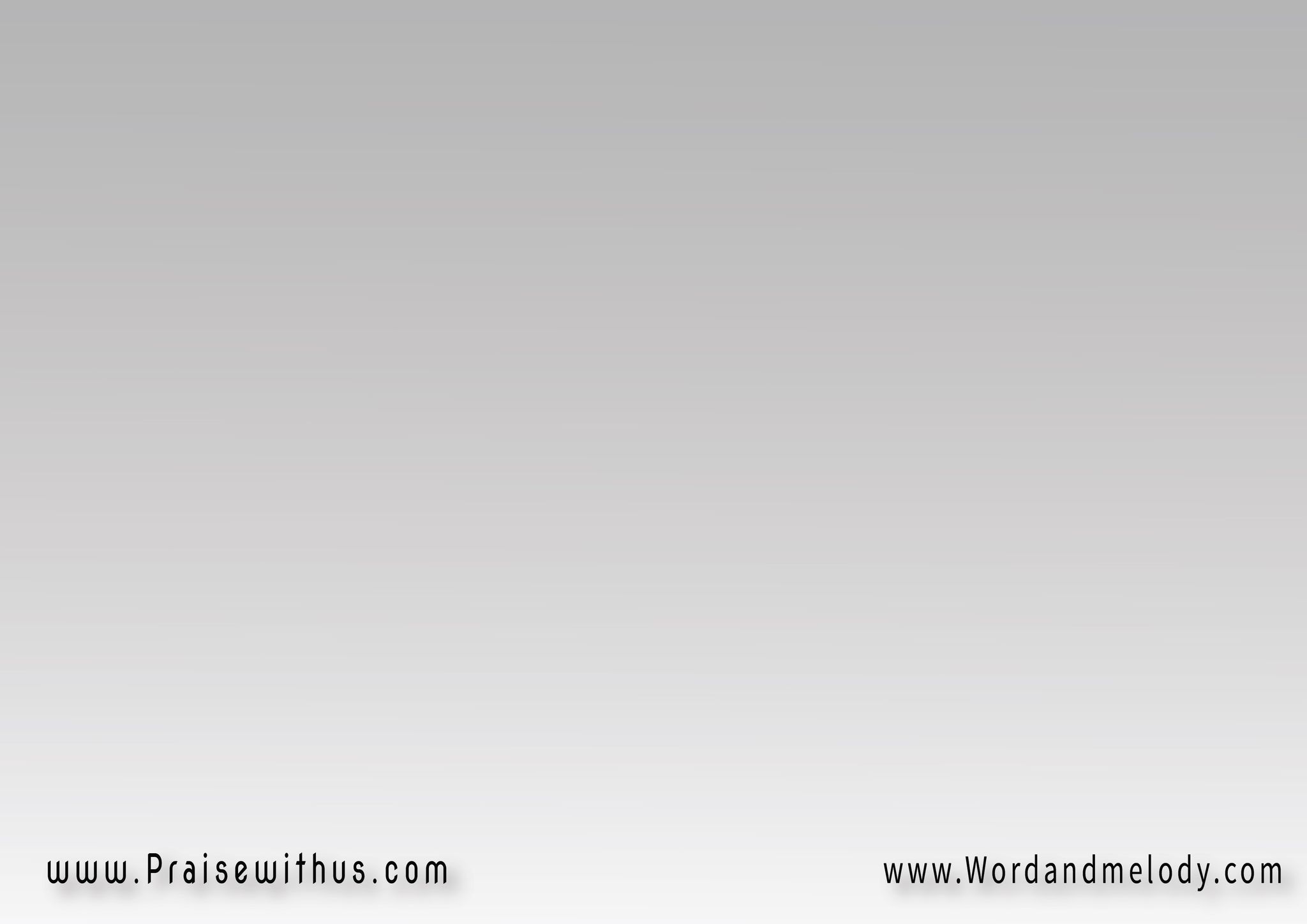 4- 
غريب أنا غريب 
ورحالي أكيد له نهايةرايح دار الحبيب 
أفراحي تدوم يا هنايا 
تارك ديار الغربة ورايح وطني
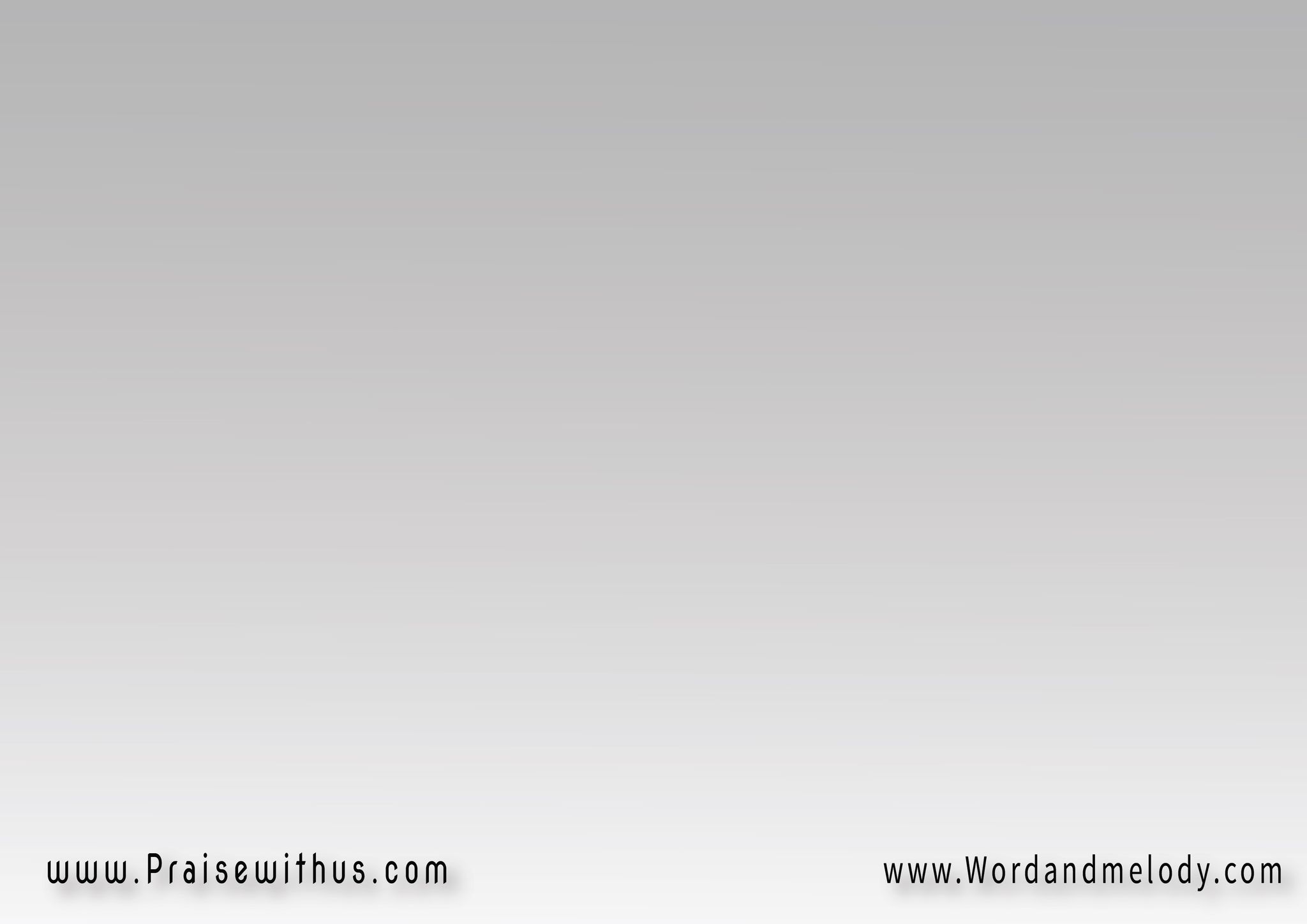 القرار:
غريب أنا غريب 
غريب عن وطني 
( مشتاق )5 لوطني
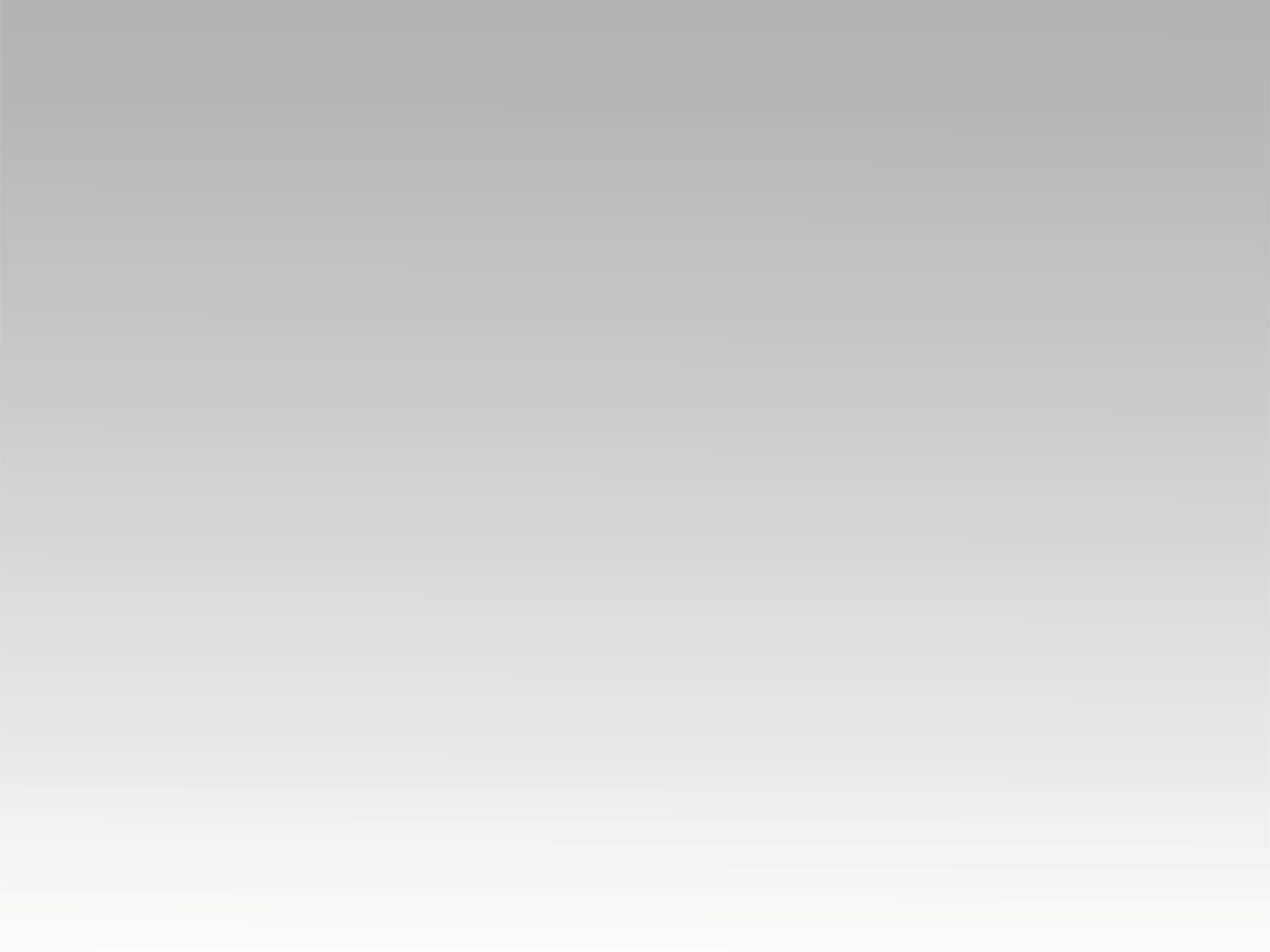 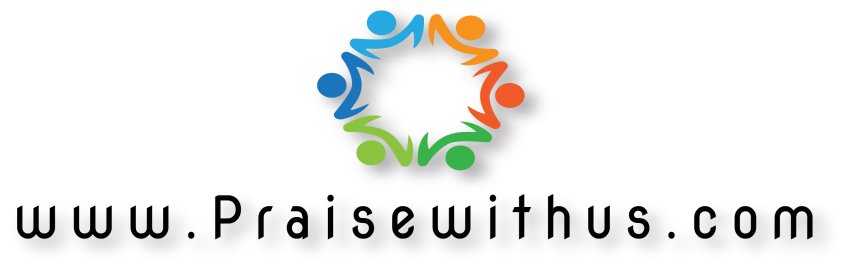